Updates and Next Steps on
Enhancing ICANN Accountability
Jordan Carter | ICANN 57 | 7 November 2016
Session Outline
[Speaker Notes: Utilize slides 6-9 depending on the audience.]
Accountability: Two Work Streams
To address accountability concerns raised during initial discussions on IANA Stewardship Transition, a Cross Community Working Group on Enhancing ICANN Accountability (CCWG-Accountability) was convened.



The CCWG-Accountability’s work consists of two tracks:
GOAL: The CCWG-Accountability is expected to deliver proposals that would enhance ICANN’s accountability towards all its stakeholders
WORK STREAM 1: Focused on mechanisms enhancing ICANN accountability that must be in place or committed to within the time frame of the IANA Stewardship Transition.
WORK STREAM 2: Focused on addressing accountability topics for which a timeline for developing solutions and full implementation may extend beyond the IANA Stewardship Transition.
Twelve Accountability Recommendations
Sole Designator Model: Establishing an Empowered Community for enforcing community powers 
Escalation: Empowering through consensus: engagement, escalation, and enforcement
Changes to Bylaws: Standard Bylaws, Fundamental Bylaws and Articles of Incorporation
Seven new community powers: Ensuring community involvement in ICANN decision-making 
Mission: Changing aspects of ICANN’s Mission, Commitments, and Core Values
Human rights: Reaffirming ICANN’s commitment to respect internationally recognized human rights as it carries out its Mission 
IRP: Strengthening ICANN’s Independent Review Process 
Reconsideration: Improving ICANN’s Request for Reconsideration Process
AoC: Incorporating the Affirmation of Commitments into ICANN’s Bylaws
SO/AC Accountability: Enhancing the accountability of Supporting Organizations and Advisory Committees 
GAC advice: Board obligations with regard to Governmental Advisory Committee advice (ST 18)
Work Stream 2: Committing to further accountability work in Work Stream 2
Accountability Work Stream 1 Update
New bylaws are now in place
IRP implementation under way
Critical issues for ccNSO
Procedures for exercising community powers (incl discussion with other SO/ACs)
ccNSO selection of Review Team members
[Speaker Notes: Utilize slides 6-9 depending on the audience.]
Update from ccNSO Guidelines Review Ctte
Guidelines for exercise of Community Powers
Stephen Deerhake (.as) leading development
[Speaker Notes: Utilize slides 6-9 depending on the audience.]
Accountability Work Stream 2 Update
The CCWG-Accountability’s work consists of two Work Streams:
WORK STREAM 1: Focused on mechanisms enhancing ICANN accountability that must be in place or committed to within the time frame of the IANA Stewardship Transition (COMPLETED)
WORK STREAM 2: Focused on addressing accountability topics for which a timeline for developing solutions and full implementation may extend beyond the IANA Stewardship Transition (IN PROGRESS)
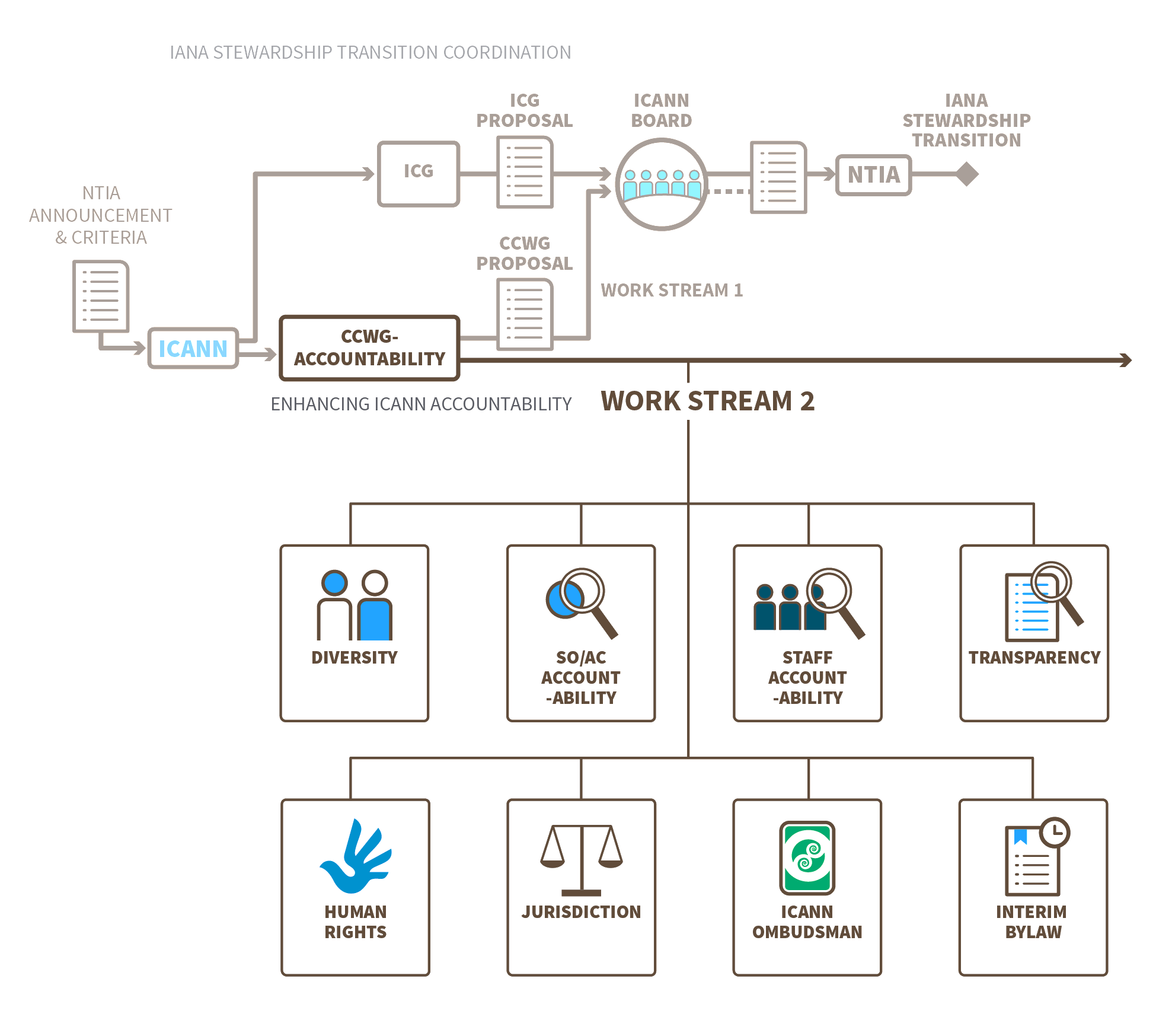